Logo du groupement ou triage+QR Code renvoi sur site internet
RÉCOLTE DE BOIS
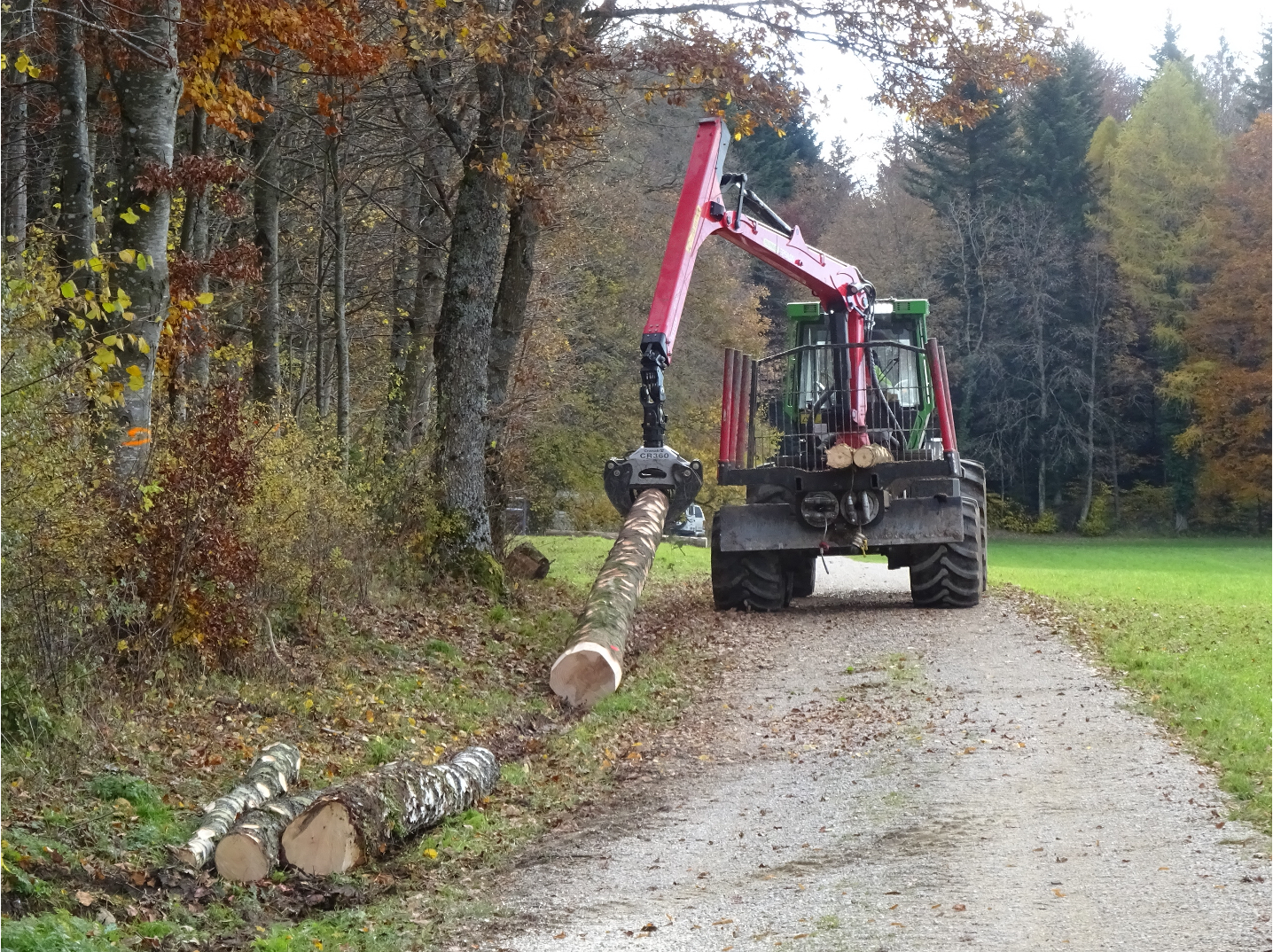 Objectifs
Rajeunir la forêt. L’accompagner dans son développement, sa stabilité et durabilité. Le bois récolté servira à la construction ou comme bois énergie.
Dates du chantier
Renseignements :
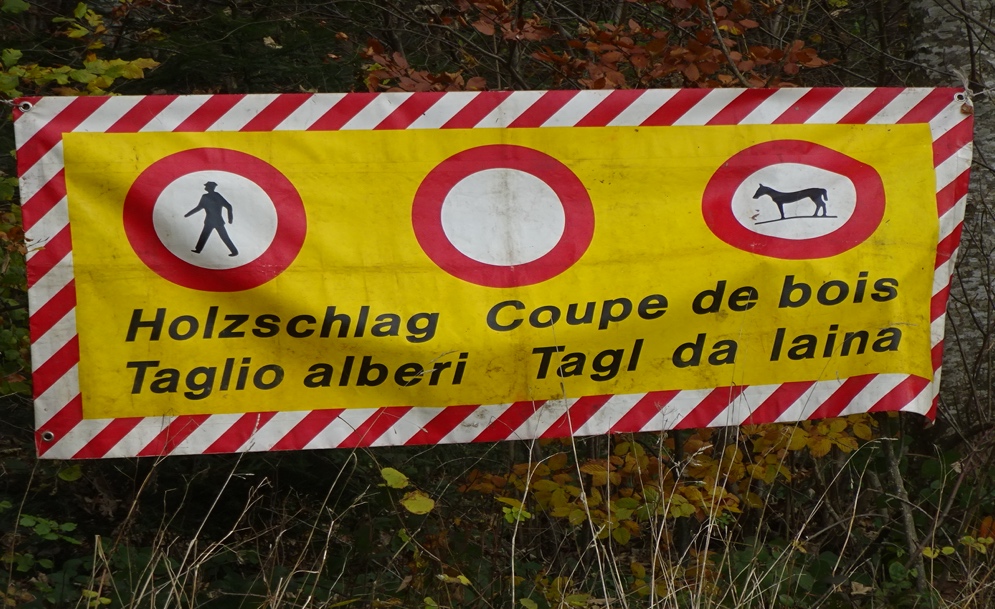 Respect de la signalisation
Pour votre sécurité, l’accès du public aux chantiers forestiers est interdit (art. 59 de la Loi forestière) même le week-end!